Організація наукової діяльності в Україні
д.е.н., Й.М. Дорош
Зміст
Нормативно-правове забезпечення наукової та науково-технічної діяльності

Інституції та їх повноваження в сфері наукової та науково-технічної діяльності

Науки та їх класифікація

Вчені ступені та наукові звання
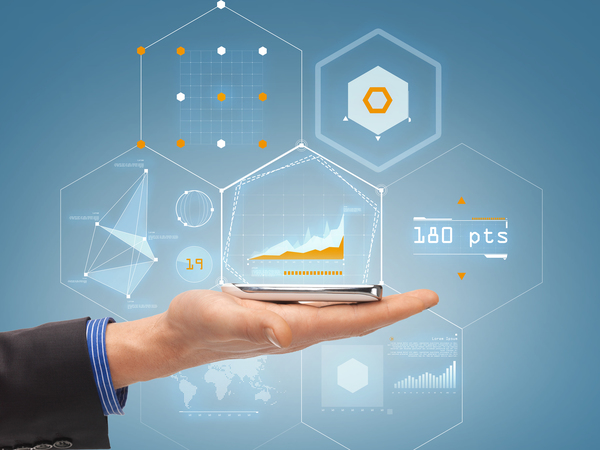 Розвиток науки і техніки є визначальним фактором прогресу суспільства, підвищення добробуту його членів, їх духовного та інтелектуального зростання.
Державна політика України з наукової діяльності спрямована на:
Нормативно-правове забезпечення
ЗУ «Про наукову і науково-технічну діяльність» від 18 грудня 1991 р. (втратив чинність)
Цей закон визначає правові, організаційні та фінансові засади функціонування і розвитку науково-технічної сфери, створює умови для наукової і науково-технічної діяльності, забезпечення потреб суспільства і держави у технологічному розвитку.
Чинний закон від 26 листопада 2015 ЗУ «Про наукову і науково-технічну діяльність»
Нормативно-правове забезпечення
ЗУ «Про вищу освіту» від 1 червня 2016
Регламентує освітній процес для підготовки молодих вчених (аспірантура та докторнатура)
ЗУ «Про особливості правового режиму діяльності Національної академії наук України, національних галузевих академій наук та статусу їх майнового комплексу» від 26 листопада 2015
ЗУ «Про державне регулювання діяльності у сфері трансферу технологій» від 14.09.2006
ЗУ «Про державні цільові програми» від 18.03.2004 
ЗУ «Про охорону прав на зазначення походження товарів» від 16.06.1999
Президент України відповідно до Конституції України та законів України:
Верховна Рада України:
Кабінет Міністрів України як вищий орган у системі органів виконавчої влади:
забезпечує реалізацію державної науково-технічної політики, розвиток і зміцнення науково-технічного потенціалу України;
забезпечує розроблення і виконання державних цільових наукових і науково-технічних програм;
затверджує Положення про Національну раду України з питань розвитку науки і технологій та її персональний склад;
подає Верховній Раді України пропозиції щодо визначення пріоритетних напрямів розвитку науки і техніки;
Кабінет Міністрів України як вищий орган у системі органів виконавчої влади:
Кабінет Міністрів України як вищий орган у системі органів виконавчої влади:
Національна рада України з питань розвитку науки і технологій
Національна рада України з питань розвитку науки і технологій
Національна рада України з питань розвитку науки і технологій
Міністерство освіти і науки України
Цілі та завдання МОН
визначає перспективи і пріоритетні напрями розвитку, зокрема з питань науки та інновацій;
забезпечує розвиток, зокрема наукового, інноваційного потенціалу України;
забезпечує інтеграцію вітчизняної освіти і науки із неухильним дотриманням принципів збереження і захисту національних інтересів;
затверджує порядки проведення державної наукової та науково-технічної експертизи проектів державних, міжнародних та регіональних програм, експертизи проектів технологічних та наукових парків, державної експертизи договорів з трансферу технологій;
здійснює організаційно-методичне забезпечення державної атестації наукових установ
Департаменти МОН, що працюють зі сферою науки
Департамент атестації кадрів (ДАК України)
Основними завданням ДАК України є участь у:
Місцеві органи виконавчої влади та місцевого самоврядування:
забезпечують виконання державних цільових наукових та науково-технічних програм;
організовують розроблення та виконання регіональних (територіальних) програм науково-технічного розвитку;
сприяють розвитку інфраструктури наукової та науково-технічної діяльності регіону;
залучають відповідні наукові установи (за їх згодою) до розв’язання проблем науково-технічного розвитку регіону
Рада молодих вчених при органах виконавчої влади
Рада молодих вчених при органі виконавчої влади є колегіальним виборним дорадчим органом, що може утворюватися при центральних органах виконавчої влади;
Метою діяльності ради є сприяння реалізації прав молодих вчених щодо їх участі у формуванні та реалізації державної політики у відповідній сфері, забезпечення їх активної участі у проведенні наукових досліджень та захисту їх прав та інтересів.
Національний фонд досліджень України
Національний фонд досліджень України
проводить конкурсний відбір проектів, що фінансуватимуться за рахунок грантової підтримки, та визначати умови його проведення;
укладає відповідно до законодавства договори про виконання наукових досліджень і розробок за рахунок грантової підтримки та здійснювати контроль за їх виконанням;
розробляє програми конкурсів та вимоги до проектів, що подаються на конкурси;
здійснює інші повноваження відповідно до Положення про Національний фонд досліджень України.
Національний фонд досліджень України
Науки
Прикладні
Фундаментальні
Спрямовані на іновації в виробництві, тобто мають безпосереднє практичне значення
Творять наукову базу для прикладних наук
Наукова діяльність
інтелектуальна творча праця, спрямована на здобуття і використання нових знань
Важливим завданням наукової діяльності є формування системи знань, які сприяють найраціональнішій організації виробничих відносин та використанню виробничих сил в інтересах усіх членів суспільства
У практиці застосовують різні види наукової діяльності:
Науково-дослідницьку
Науково-організаційну
Науково-інформаційну
Науково-педагогічну
Групи наук
Саме матеріальні об'єкти природи визначають існування багатьох галузей знань, об'єднаних у три великі групи наук, які розрізняються за предметами та методами дослідження:
Природничі
Суспільні
Технічні
Організація науки в державі включає чотири основних сектори:
академічний - спрямований на забезпечення фундаментальних досліджень, які приводять до одержання нових знань, ідей та теорій
вузівський -      забезпеченя фундаментальних і прикладних досліджень, які дають нові знання та розробки, придатні до практичного застосування
виробничий - запровадження науково-технічних розробок, удосконаленням технологій, завдяки чому здійснюються винаходи й новітня продукція
галузевий -     спрямований на проведення прикладних досліджень та здійснення розробок і нововведень
для України пріоритетними є такі напрями прикладних наукових досліджень:
нетрадиційні джерела енергії;
дослідження космічного простору, астрономія і астрофізика; 
медицина і медична техніка; 
дослідження в галузі аграрних технологій і сучасних біотехнологій; 
ресурсо- й енергозберігаючі та екологічно безпечні технології; 
нові матеріали та хімічні продукти; 
екологія та раціональне природокористування; 
нові інформаційні технології.
Класифікація наук
Класифікація наук
01 Освіта/Педагогіка 
02 Культура і мистецтво 
03 Гуманітарні науки 
04 Богослов’я 
05 Соціальні та поведінкові науки 
06 Журналістика 
07 Управління та адміністрування 
08 Право 
09 Біологія 
10 Природничі науки 
11 Математика та статистика 
12 Інформаційні технології 
13 Механічна інженерія 
14 Електрична інженерія
15 Автоматизація та приладобудування 
16 Хімічна та біоінженерія 
17 Електроніка та телекомунікації 
18 Виробництво та технології 
19 Архітектура та будівництво 
20 Аграрні науки та продовольство 
21 Ветеринарна медицина
22 Охорона здоров’я 
23 Соціальна робота 
24 Сфера обслуговування
25 Воєнні науки, національна безпека, безпека державного кордону
26 Цивільна безпека
27 Транспорт
28 Публічне управління та адміністрування
29 Міжнародні відносини
Науки найближчі до сфери землевпорядкування
08.00.06 Економіка природо-користування
193 Геодезія та землеустрій
Виділена як наука й віднесена до
Ліквідована й замінена на
051 Економіка
19 Архітектура та будівництво
Науково-дослідну роботу ведуть:
Національна Академія наук (НАН України)
Головний науковий центр України
вища наукова самоврядна організація України
заснована на державній власності
створена як неприбуткова державна бюджетна установа
Кадровий склад НАН України включає:
Постійні члени (академіки)
До 200 осіб
Члени-кореспонденти
До 400 осіб
Національна Академія наук (НАН України)
розвиває фундаментальних дослідження з провідних напрямків суспільних і природничих наук;
здійснює перспективні наукові дослідження, безпосередньо пов'язані з розвитком виробництва, в першу чергу у визначальних галузях технічного прогресу;
виявляє принципово нові можливості науково-технічного прогресу і готує рекомендацій для їх застосування у реальному секторі економіки;
вивчає та узагальнює досягнення світової науки і сприяє найбільш повній їх реалізації у суспільній практиці
В НАН України функціонують три секції
об'єднує відділення математики та кібернетики; механіки; фізики та астрономії; наук про Землю; фізико-технічних проблем матеріалознавства; фізико-технічних проблем енергетики
фізико-технічних і математичних наук
об'єднує відділення хімії та хімічної технології; біохімії, фізіології та теоретичної медицини; загальної біології
хімічних і біологічних наук
об'єднує відділення економіки; історії, філософії та права; літератури, мови та мистецтвознавства
суспільних і гуманітарних наук
Національні галузеві академії наук
Національна академія аграрних наук;

Національна академія медичних наук;

Національна академія мистецтв;

Національна академія педагогічних наук;

Національна академія правових наук
Національна академія аграрних наук
Національний центр "Мала академія наук України"
освітня система, яка забезпечує організацію і координацію науково-дослідницької діяльності учнів, створює умови для їх інтелектуального, духовного, творчого розвитку та професійного самовизначення, сприяє нарощуванню наукового потенціалу країни
Освітньо-наукова система України складається з:
наукові ступені
освітні рівні вищої освіти
почесні звання
вчені звання
Рівні вищої освіти
початковий рівень (короткий цикл) вищої освіти;
перший (бакалаврський) рівень;
другий (магістерський) рівень;
третій (освітньо-науковий) рівень;
науковий рівень

молодший бакалавр;

2) бакалавр;

3) магістр;

4) доктор філософії;

5) доктор наук
наукові ступені
Аспірантура
Доктор філософії (раніше кандидат наук)
Докторнатура
Доктор наук
Вчені звання
старший дослідник
доцент
професор
Старший дослідник
Доцент
Професор
Контрольні запитання
Основні нормативно-правові акти в сфері наукової й науково-технічної діяльності
Повноваження основних інститутів у сфері наукової й науково-технічної діяльності
Завдання та цілі Національна рада України з питань розвитку науки і технологій
Департаменти МОН, що працюють у сфері наукової та науково-технічної діяльності
Назвіть види наукової діяльності
Назвіть 3 великі групи наук
Назвіть існуючі в Україні вчені звання
Наведіть умови вступу до аспірантури
Дякую за увагу!!!